Муниципальное автономное образовательное учреждение
«Детский сад №109 комбинированного вида»
Советского района города Казани
Литературная викторина для детей старшего дошкольного возраста. «Мои любимые книги»
Составила воспитатель:
Нигматзянова Гузель Рашидовна
Ежегодно 2 апреля, в день рождения великого сказочника из Дании Ганса Христиана Андерсена весь мир отмечает Международный день детской книги. Его празднование установлено в 1967 году по инициативе и решению Международного совета по детской книге. 
  До середины 17 века детям в основном рассказывали сказки устно, или они читали примерно то же, что и родители, например, басни. Но в основном круг детского чтения сводился к изучению Библии. В 18 веке дети читали уже такие знаменитые сегодня произведения, как «Робинзон Крузо» Д. Дефо и «Путешествия Гулливера» Дж. Свифта, не менее популярными были сборники восточных сказок. И только в 19 веке они смогли читать специально для них написанные произведения, в частности — сказки братьев Гримм и Г.Х. Андерсена, который внес свой вклад в создание детской книги.
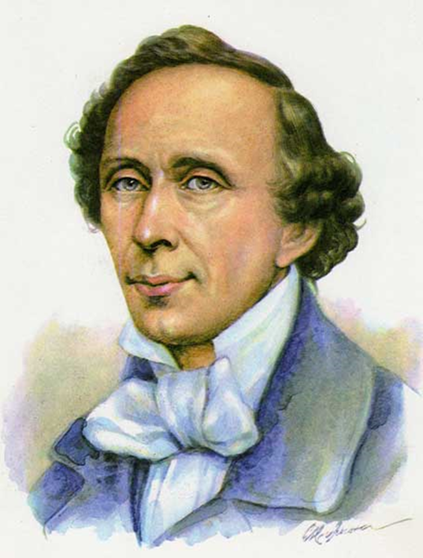 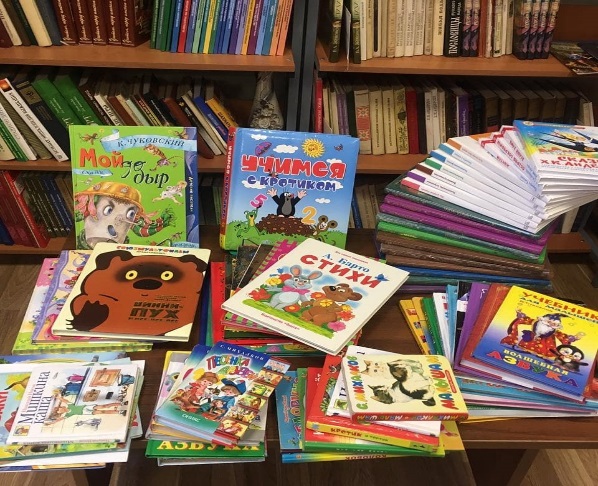 Говорит она беззвучно,
Но понятно и нескучно.
Ты беседуй чаще с ней –
Станешь вчетверо умней.
(Книга)




Книга –всегда лежит под рукой, особенно у нас с вами, и, как настоящий друг, готова в любую минуту прийти на помощь, научить, посоветовать, ободрить, рассказать. 
– Сегодня мы с вами совершим путешествие по нашим книгам, а вернее, вспомним, что мы из них узнали. 
Давайте знакомые книжки откроем
И снова пойдем от страницы к странице:
Всегда ведь приятно с любимым героем
Опять повстречаться, сильней подружиться.
Сейчас я вас приглашаю совершить путешествие в волшебный мир книг, которое пройдет в форме викторины.
1 конкурс пословиц «Доскажи словечко».

1.Книга – источник …знаний.
2.Книга книгой, а своим умом… двигай.
3.Книги читай, а о деле не …забывай.
4.Книга - лучший …подарок.
5.С книгой жить – век не… тужить.
6.Книга подобна воде: дорогу пробьет… везде.
7.Хорошая книга – лучший… друг.
8.Ум без книги - что птица без …крыльев.
9.Ученье - свет, а не ученье- …тьма.
10.Книга - мост в мир …знаний.
2 конкурс: “ Исправь ошибку”
Уронили зайку на пол,Оторвали зайке лапу.Всё равно его не брошу–Потому что он хороший. (Мишку)

Идёт медведь качается,Вздыхает на ходу:– Ох, доска кончается.Сейчас я упаду. (Бычок)

Вертолёт построим сами,Понесёмся над лесами,Понесёмся над лесами,А потом вернёмся к маме. (Самолёт)

Я люблю свою кроватку,Причешу ей шёрстку гладко.Гребешком приглажу хвостикИ верхом поеду в гости. (Лошадку)

Нет, напрасно мы решилиПрокатить слона в машине:Слон кататься не привык –Опрокинул грузовик. (Кота)

Наша Маша громко плачет:Уронила в речку мячик.– Тише, Машенька, не плачь,Не утонет в речке мяч. (Таня)
Конкурс № 3. «Викторина».
1. Как звали кота из сказок про дядю Федора из Простоквашино?
А) Мурзик
Б) Полоскин
В) Матроскин

2. Назовите название и автора сказки,в которой есть такие слова: «Лети, лети лепесток, через запад на восток, Через север, через юг, возвращайся, сделав круг. Лишь коснешься ты земли – быть по-моему вели».
А) Аленький цветочек.
Б) Цветик - семицветик.
В) Три поросенка.

3. Вспомните и назовите героя русской народной сказки, который растаял от огня.
А) Незнайка.
Б) Мороз Иванович.
В) Снегурочка.
4. Назовите автора книги «Приключение Незнайки и его друзей»
А) Николай Николаевич Носов.
Б) Сергей Владимирович Михалков.
В) Самуил Яковлевич Маршак.

5. Как звали главных героев из сказки Уолда Диснея «Три поросенка»?
А) Ник-Ник, Нак-Нак, Нук-Нук.
Б) Хрюша, Степашка и Филя.
В) Ниф-Ниф, Наф-Наф и Нуф-Нуф.

6. Назовите знакомых вам авторов, которые пишут басни.
А) С. В. Михалков.
Б) Иван Андреевич Крылов.
В) А. С. Пушкин
Конкурс №4 . «Загадки обманки»

1.В Простоквашино он жил
И с Матроскиным дружил.
Простоват он был немножко.
Звали песика. (Тотошка — Шарик)

2.Он гулял по лесу смело.
Но лиса героя съела.
На прощанье спел бедняжка.
Его звали.  (Чебурашка — Колобок)

3.И красива, и мила.
Только очень уж мала!
Стройная фигурочка,
А зовут.   (Снегурочка — Дюймовочка)
4.С голубыми волосами
И огромными глазами.
Эта куколка — актриса,
И зовут ее.   (Алиса — Мальвина)

5.Он большой шалун и комик,
У него на крыше домик.
Хвастунишка и зазнайка,
А зовут его.   (Незнайка — Карлсон)

6.Он пиявок добывал,
Карабасу продавал.
Весь пропах болотной тиной.
Его звали.   (Буратино — Дуремар)
Конкурс №5. «Блиц-опрос»
1. Кто автор произведения «Кошкин дом»?     (Самуил Маршак)
2. Куда отправился доктор Айболит по телеграмме?   (в Африку)
3. Из чего сварил кашу хитрый солдат?     (Из топора)
4. Кого поймал в проруби Емеля?    (Щуку)
5. Почтальон из деревни Простоквашино.    (Печкин)
6. Какой герой сказки носил красные сапоги?    (Кот в сапогах)
7. Сестрица братца Иванушки.   (Алёнушка)
8. Из чего был сделан Буратино?   (Из полена)
9. Кто написал сказку «Золушка»?    (Шарль Перро)
10. Что купила Муха-цокотуха на базаре?    (Самовар)
11. Лучший друг Карлсона.     (Малыш)
12. На чём разъезжал Емеля в сказке «По щучьему велению»?   (На печке)
13. Кто поймал золотую рыбку?    (Старик)
14. Автор сказки «Конёк-Горбунок». (Пётр Ершов)
15. В кого превратился гадкий утёнок?    (В прекрасного лебедя)
16. Друг Винни-Пуха.      (Пятачок)
17. Как звали хитрого кота из сказки «Золотой ключик»? (Базилио)
18. Как звали маму-медведицу в сказке «Три медведя»?    (Настасья Петровна)
19. Кому несла Красная Шапочка пирожки и горшочек масла?     (Бабушке)
20. Самый знаменитый житель Цветочного города.    (Незнайка)
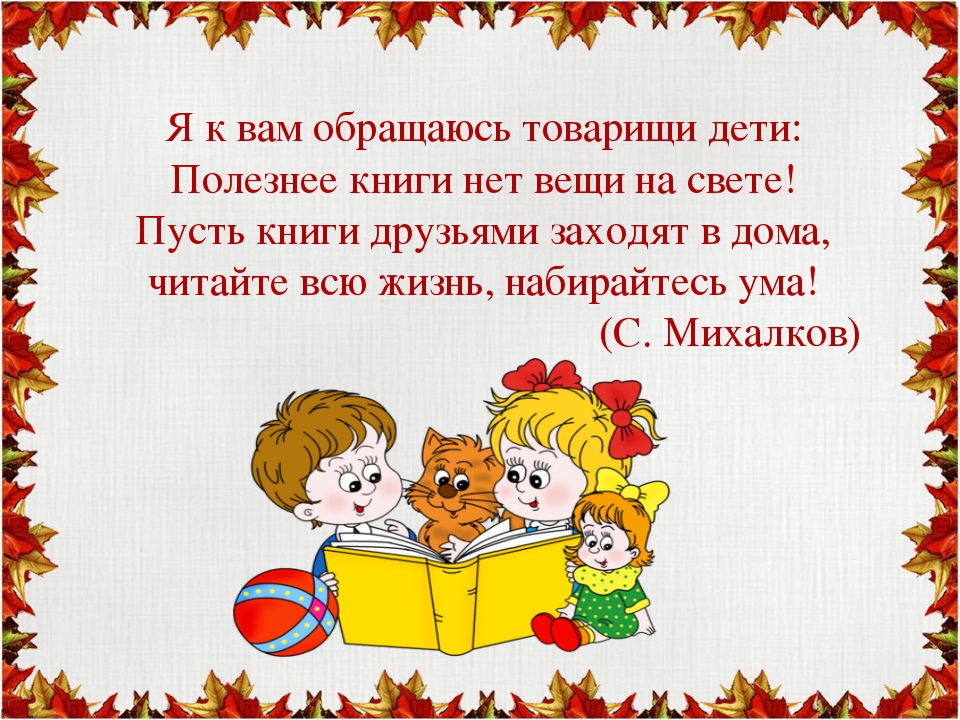